Mentor DCN 1-19-0022-00-ICne
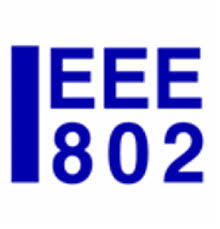 FFIoT Status Report – IEEE 802 Nendica
Nader Zein (NEC Europe (NLE))
Nader.zein@emea.nec.com

Vancouver, BC Canada
 March 12th , 2019
1
Outline
Summary of Activities and Status of FFIoT Draft Report
Next Step
Motion to start 2nd review on Draft FFIoT report
Status of FFIoT Report (1/2)
First review on the First draft FFIoT report started August 3rd 2018 with the call for comments.
Call for Comments: 2018-08-03 through 2018-09-02
Nendica Draft Report: "Wired/Wireless Use Cases and Communication Requirements for Flexible Factories IoT Bridged Network“.
Total of around 284 comments received.
157 Editorial comments
107 Technical comments
20 uncategorized comments
Carried out comments resolution over 3 F2F meetings and 13 conference calls and produced:
Final Draft#1 consolidated comments resolution in 1-18-0052-13
Draft#2 updated FFIoT report in 1-18-0025-07
This is the subject of the 2nd review and call for comments.
Next Step
Motion to start 2nd review on latest draft#2 report.
Nendica votes to approve 1-18-0025-07 as 2nd Draft report and open Call for Comments (3 weeks)
Consolidated Comments to be compiled by the April 7th 2019.
Decide target completion of comments resolution depending on the comments received.
Plan for 3 conference calls until Interim meeting May 2019; April 11th and 25th , May 9th.
Continue comments resolutions during Interim May 2019 in Salt Lake City.
Motion to start review of 2nd Draft FFIoT report
Motion
To accept the Flexible Factory IoT report titled “Flexible Factory IoT: Use Cases and Communication Requirements for Wired and Wireless Bridged Networks” draft 802. 1-18-0025-07-ICne as “Nendica 2nd Draft Report” and initiate a 21-days Call for Comments.

Moved by: Nader Zein		
Seconded by : 	
Yes:		
No: 			
Abstains: